KONSELING
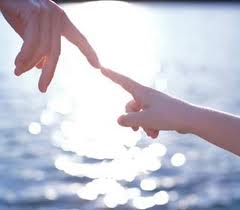 K
ES
EH
AT
A
N
Kismi Mubarokah, M.Kes
counselium
“Bersama” , “bicara bersama”
People coming together to gain an understanding of problem that beset them were evident

Baruth dan Robinson (1987:2)
0K@
Referensi
Latipun. Psikologi Konseling. UMM Press: Malang.2006
AS,Enjang. Komunikasi Konseling. Nuansa: Bandung. 2009
Priyanto, Agus. Komunikasi dan Konseling. Salemba Medika: Jakarta. 2009
0K@
Konseling di berbagai bidang…
Kesehatan Reproduksi dan Seksual
Berhenti merokok
Menjelang pernikahan
HIV/ VCT
Aborsi
TBC
Ibu dan Balita dengan Gizi Buruk
dll
0K@
MENGAPA PERLU KONSELING?
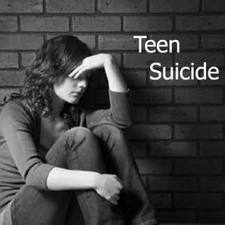 It could be prevent suicide
In order to change behavior
Seven First Meeting
Menjelaskan gambaran perkuliahan materi yang dipelajari, manfaat mata kuliah
Menjelaskan konsep dasar konseling kesehatan
Menjelaskan tahapan konseling
Menjelaskan Etika dalam konseling
Menjelaskan konseling kelompok
Menjelaskan konseling perilaku 
Menjelaskan keterampilan dasar konseling
0K@
8th-14th Meeting
8. Mempraktekkan konseling remaja (Perilaku pacaran, Perilaku Seksual) 
9. Mempraktekkan konseling Keluarga Berencana 
10. Mempraktekkan konseling berhenti merokok
11. Mempraktekkan konseling kasus risiko reproduksi (KTD, Aborsi)
12. Mempraktekkan konseling HIV 
13. Sharing pengalaman dengan konselor senior (Penugasan)
14. Presentasi tugas
0K@
Do you want to be a professional counselor? 
Just practice, practice, and practice….

KONSELOR
Merupakan Profesi
Ada sertifikasinya
Terima kasih